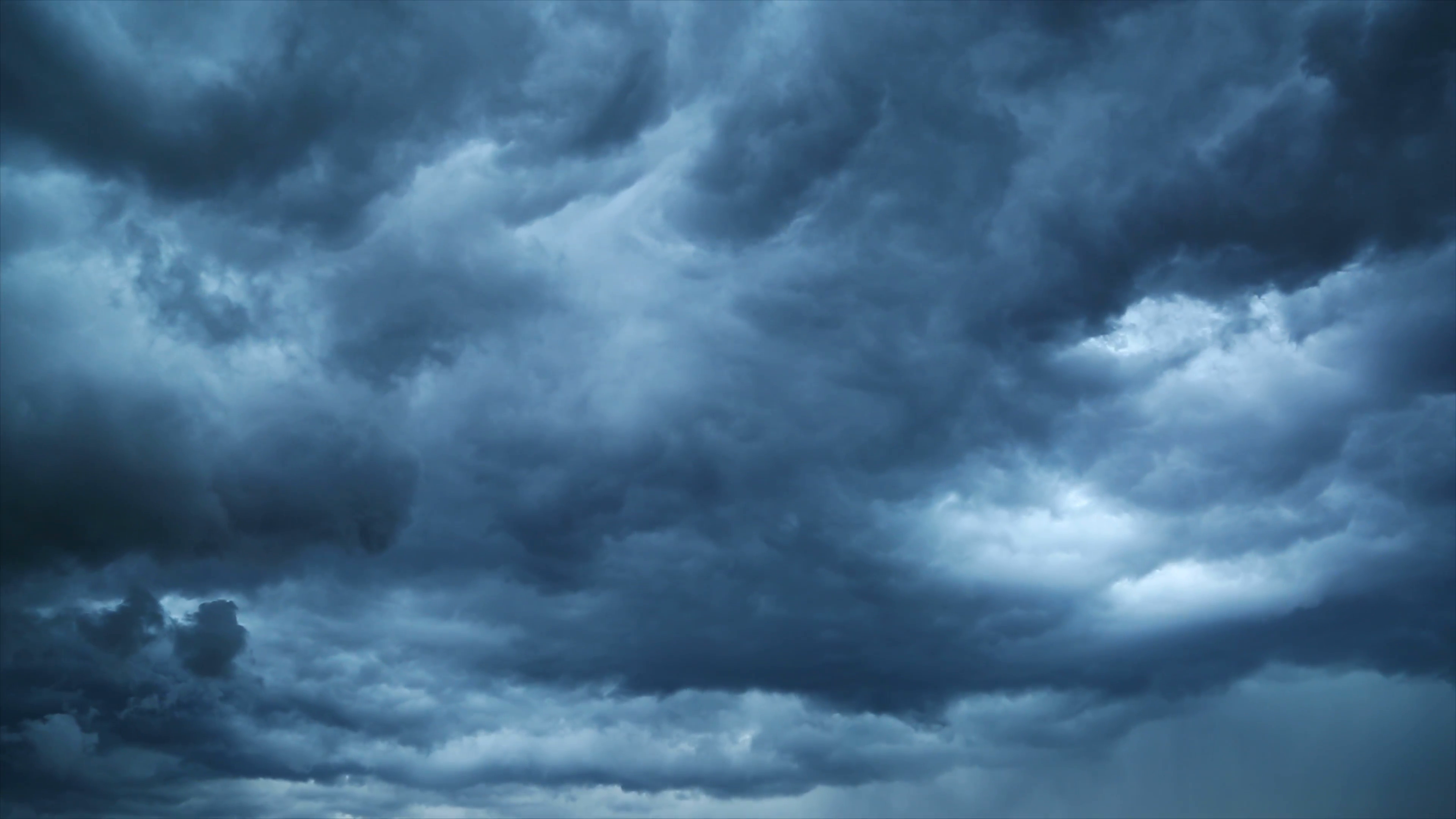 Chapitre 2
p.92 à 94
Loi générale des gaz
Chapitre 2
p.92 à 94
Loi générale des gaz
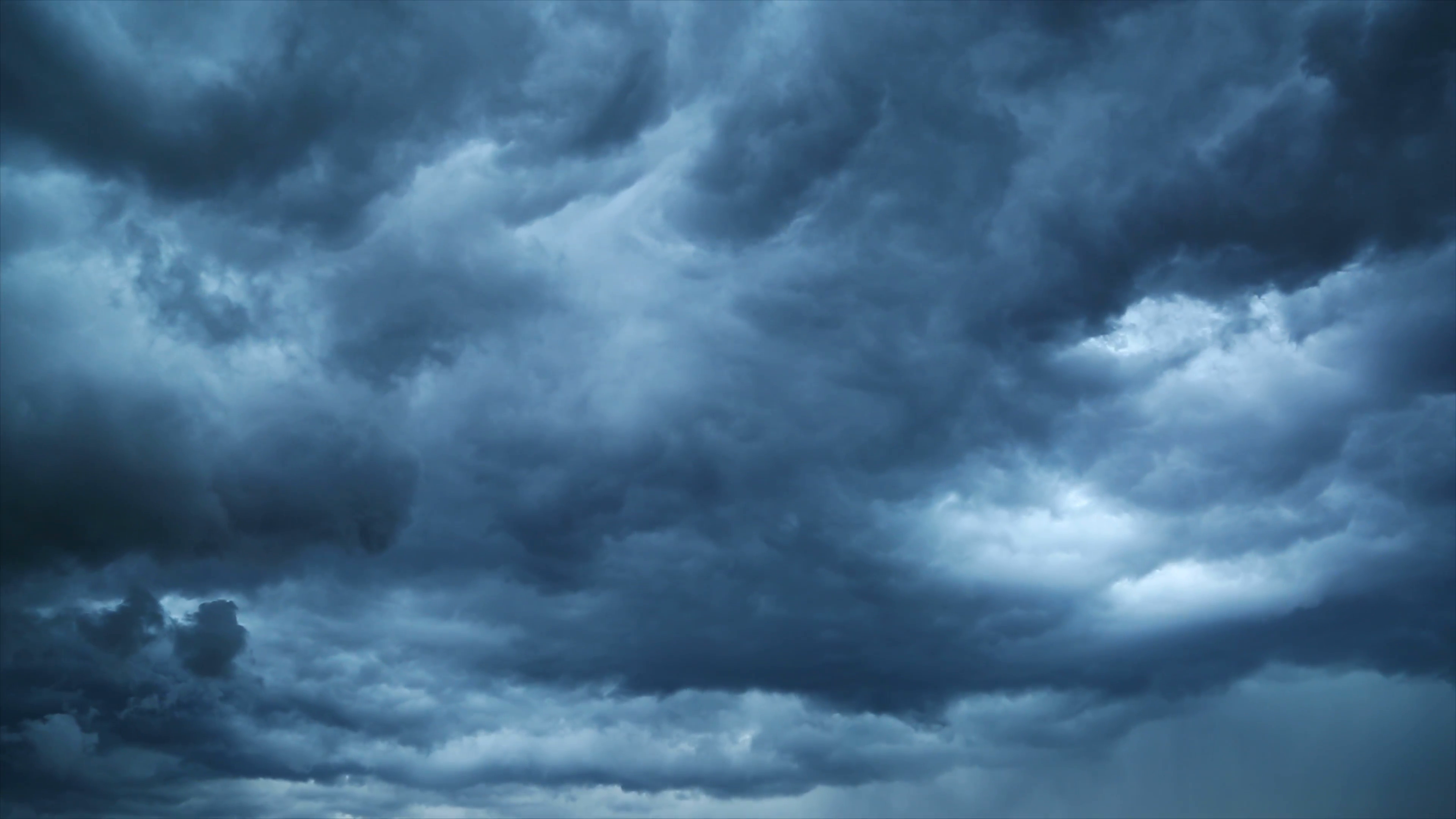 Chapitre 2
p.92 à 94
D’où provient la loi générale des gaz?
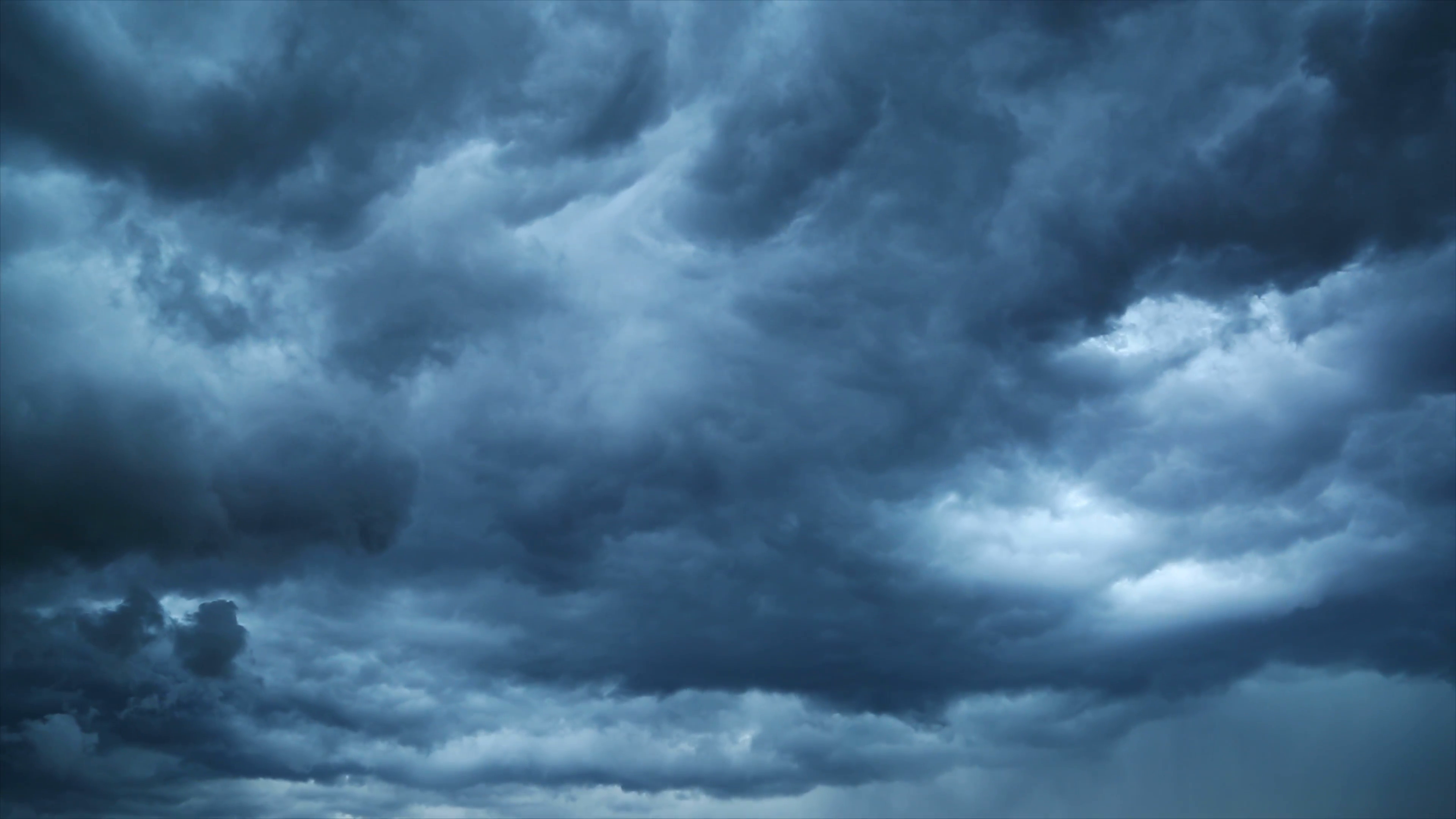 Nous savons qu’un gaz doit respecter la loi des gaz parfaits. 
Cette loi est…
Chapitre 2
p.92 à 94
Rappel: Loi des gaz parfaits
PV = nRT
PV = nRT
Nombre de moles (mol)
Température (K)
Pression (kPa)
Volume (L)
Chapitre 2
p.92 à 94
D’où provient la loi générale des gaz?
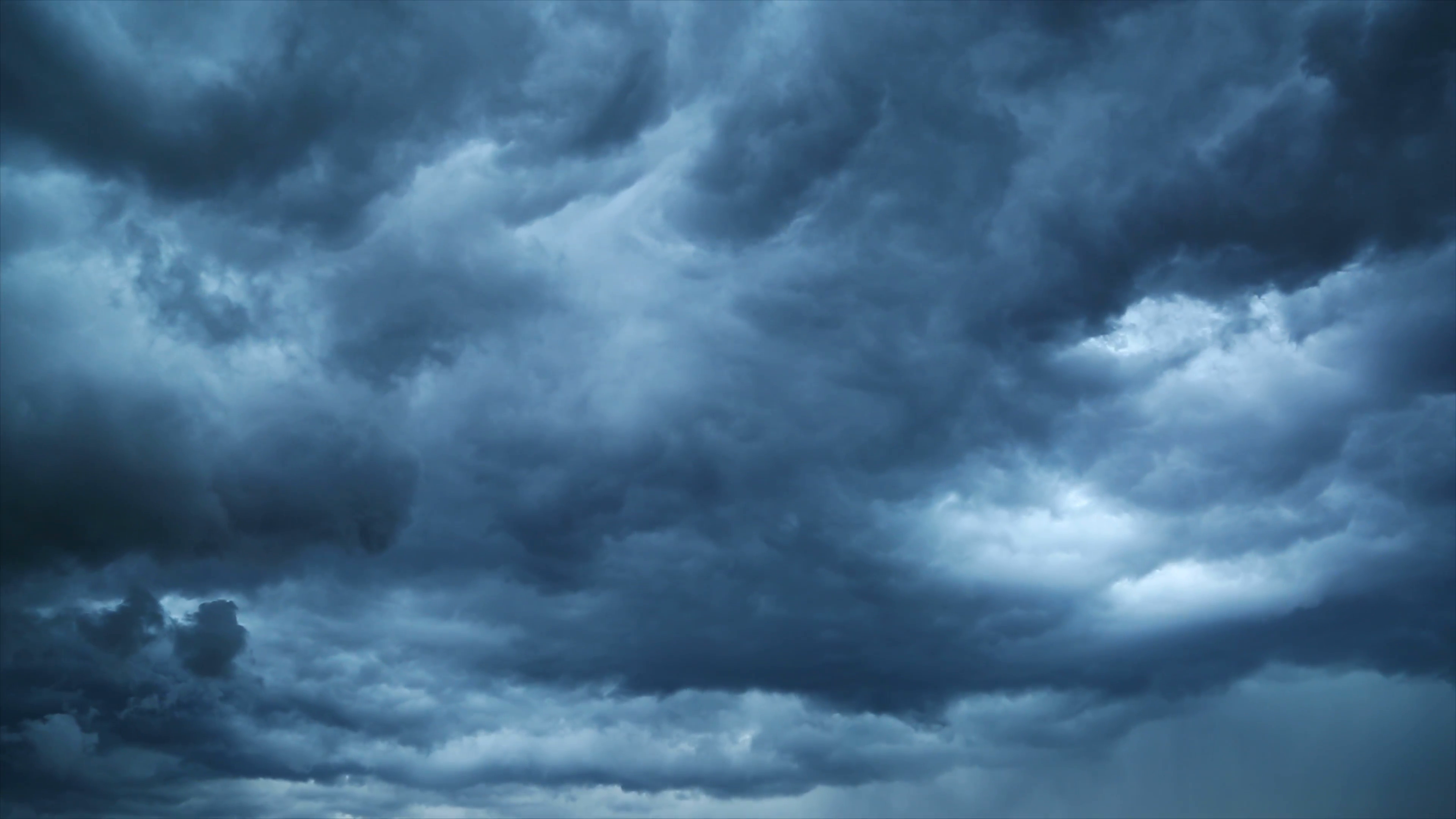 Nous savons qu’un gaz doit respecter la loi des gaz parfaits. 
Cette loi est…
PV = nRT
La température doit TOUJOURS être en Kelvin. Les unités de mesure des deux côtés de l’égalité doivent être identiques.
Indice
Qu’est-ce qui se produit si 2 variables restent constantes?
Chapitre 2
p.92 à 94
Avez-vous remarquez?
Chapitre 2
p.92 à 94
Comparaison des deux lois
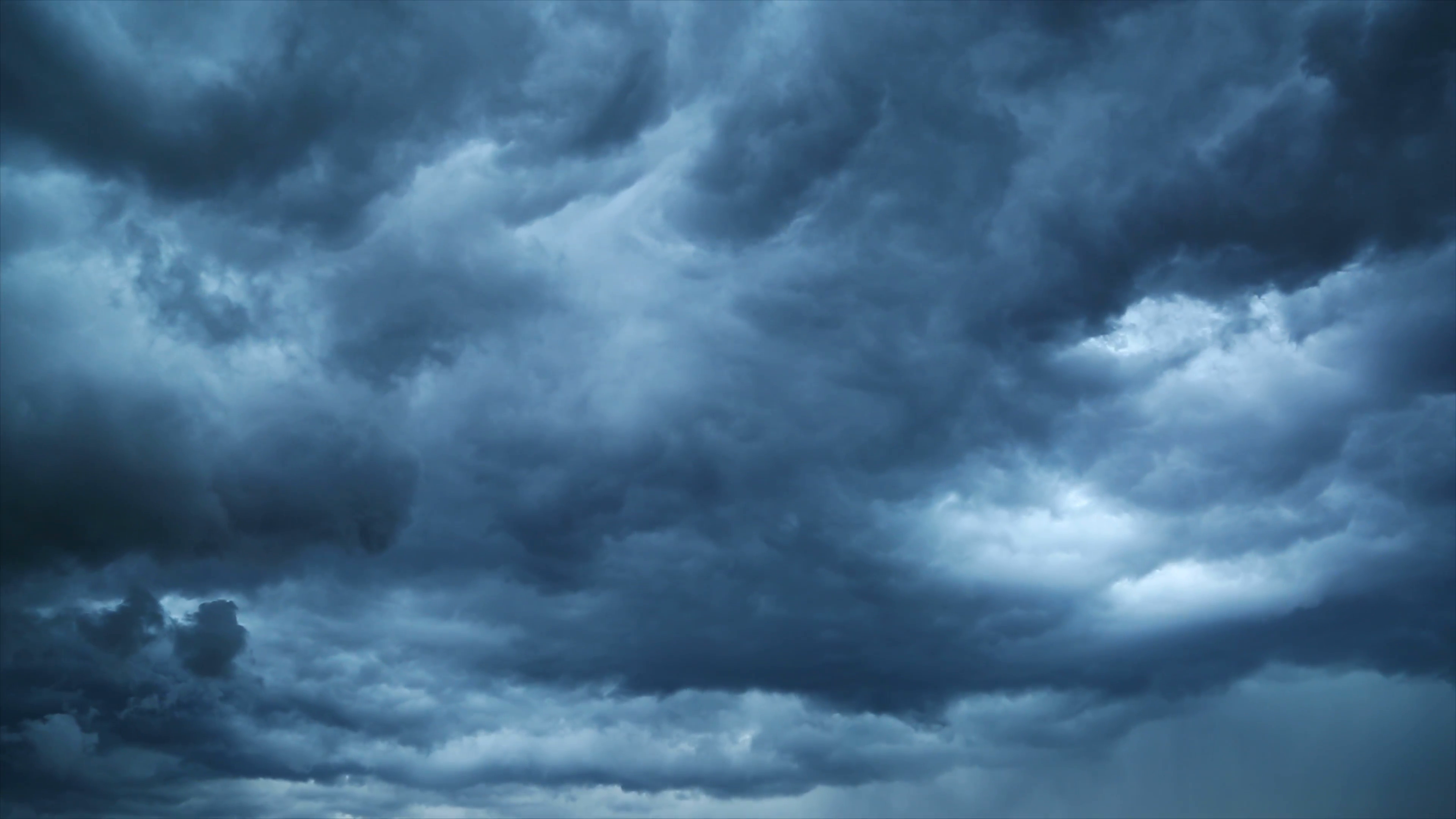 Loi des gaz parfaits
Loi générale des gaz
PV = nRT

La loi des gaz parfaits est pour la description et l’analyse d’un seul gaz.
Ces équations seront fournies à l’examen!
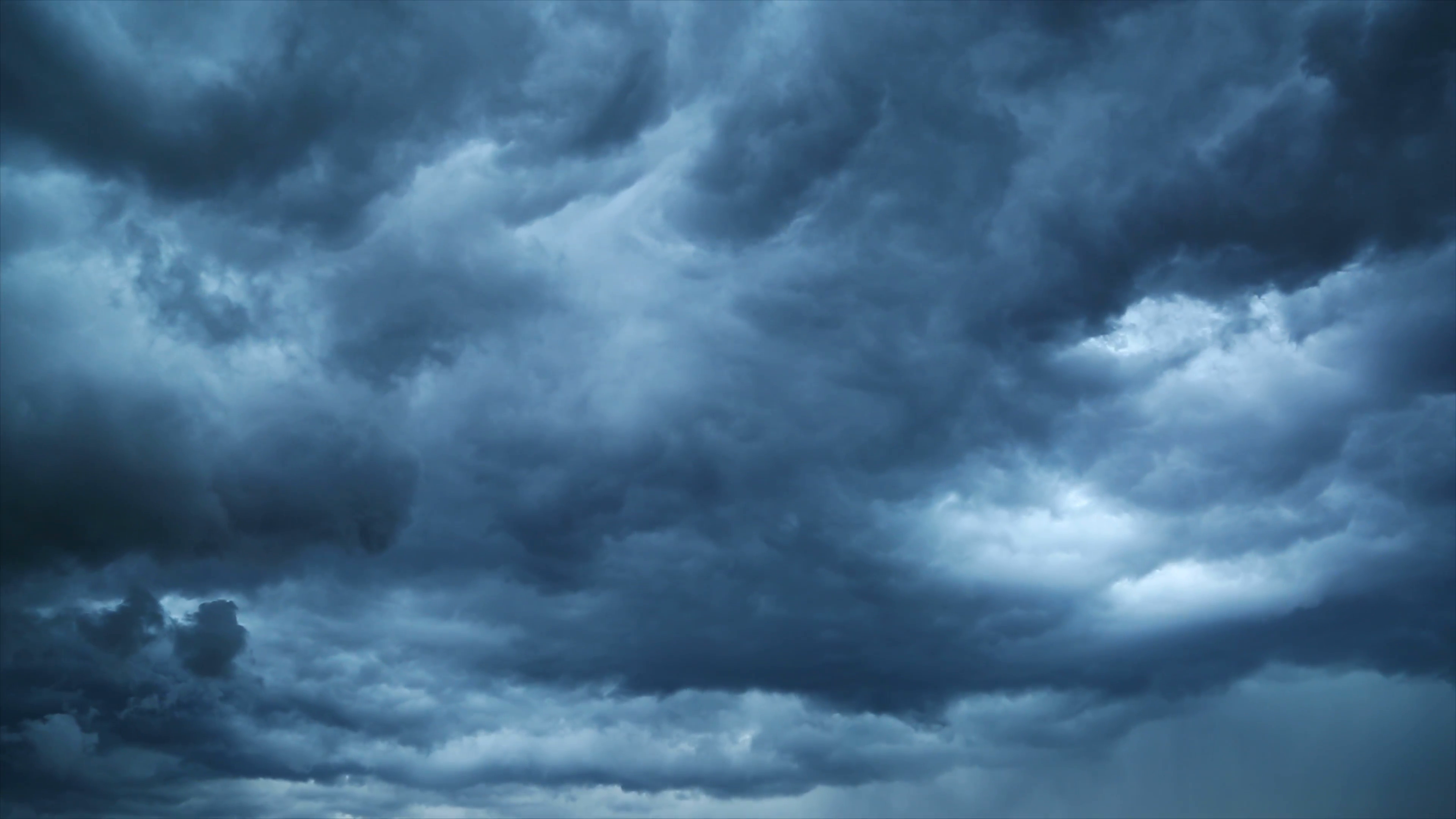 Chapitre 2
p.92 à 94
Exemple
Chapitre 2
p.92 à 94
Exemple(Cahier OS chap. 2 exercices suppl. p.5 #3)
Une certaine quantité de gaz, soit 4,50 mol, occupe un volume de 15,0 L et exerce une pression de 456 kPa à une température de 26,0 °C. Quel sera le volume de ce gaz si on augmente la température jusqu’à 78,0 °C, qu’on diminue la pression de 100 kPa et qu’on ajoute 2,00 mol de gaz ?
2- Formule
1- Données
3- Calculs
Ici, aucune valeur reste constante.
Avant
n1 = 4,50 mol
P1 = 456 kPa
T1 = 26oC
V1 = 15,0 L

Après
n2 = 6,50 mol
P2 = 356 kPa
T2 = 78oC
V2 = ?
 299 K
4- Réponse
 351 K
P2 = 32,6 L
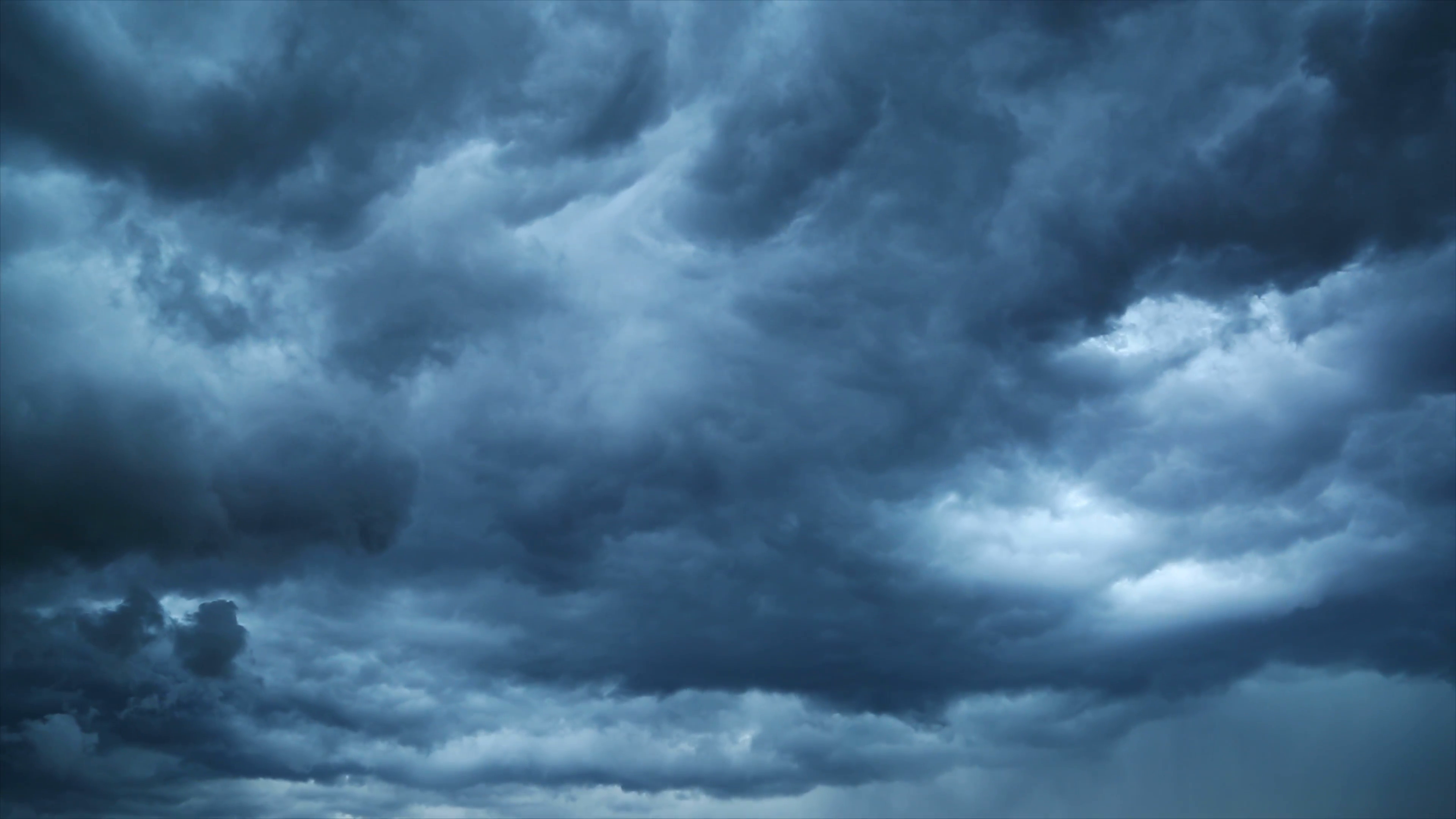 Chapitre 2
p.92 à 94
Devoir
Chapitre 2
p.92 à 94
Devoir
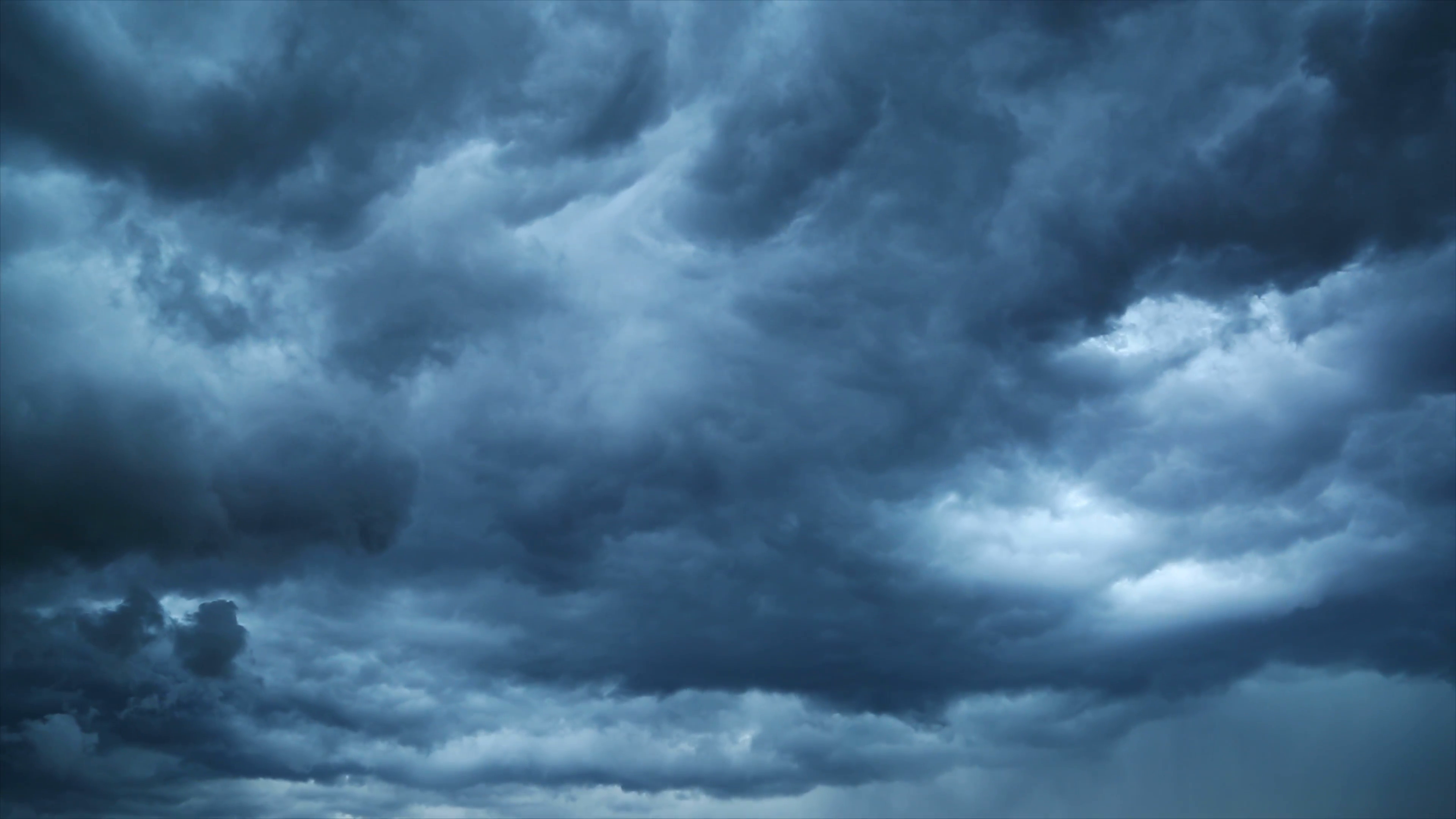 Loi générale des gaz
p. 95 #1 à 6
p.111 #4, 5, 14,15
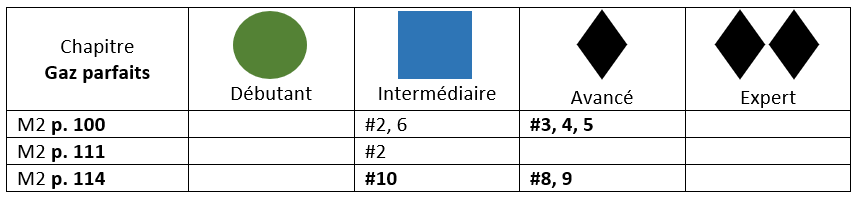 Aujourd’hui:
Loi générale des gaz
p. 95 #1 à 6
p.111 #4, 5, 14,15
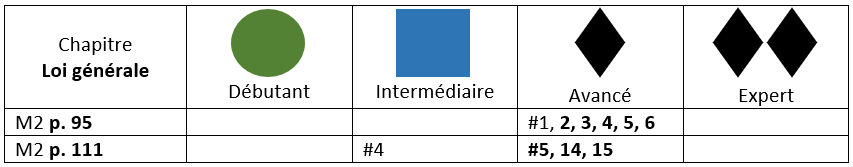 Quiz Moodle